teaching with the SimGlobal system
STEM-UP NETWORK
john carter mcknight
brittni linn

24 March 2018
what is SimGlobal?
live action roleplay
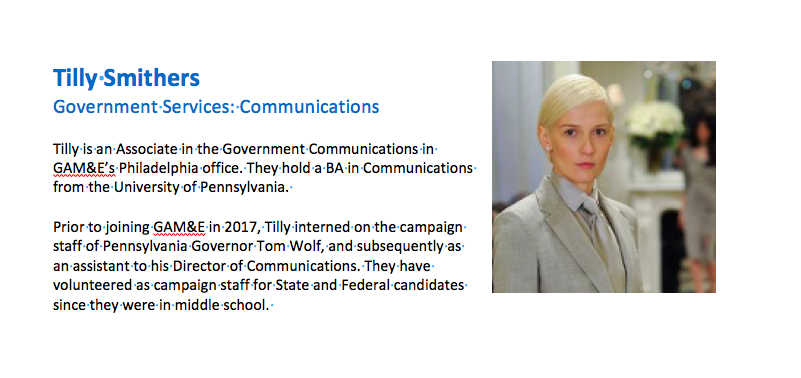 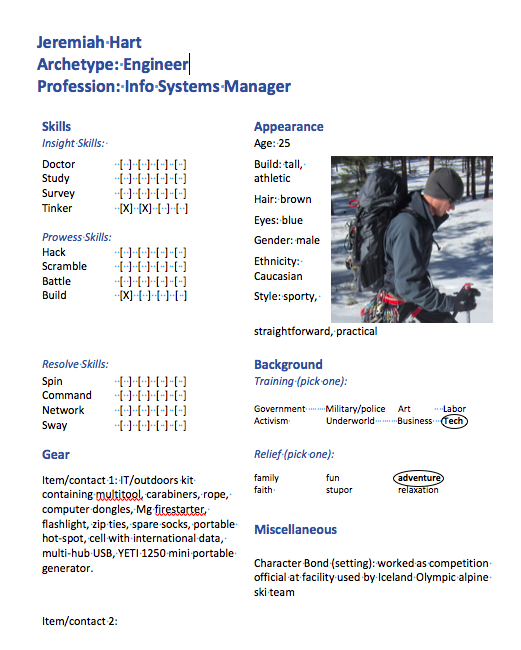 Game Master’s Guide
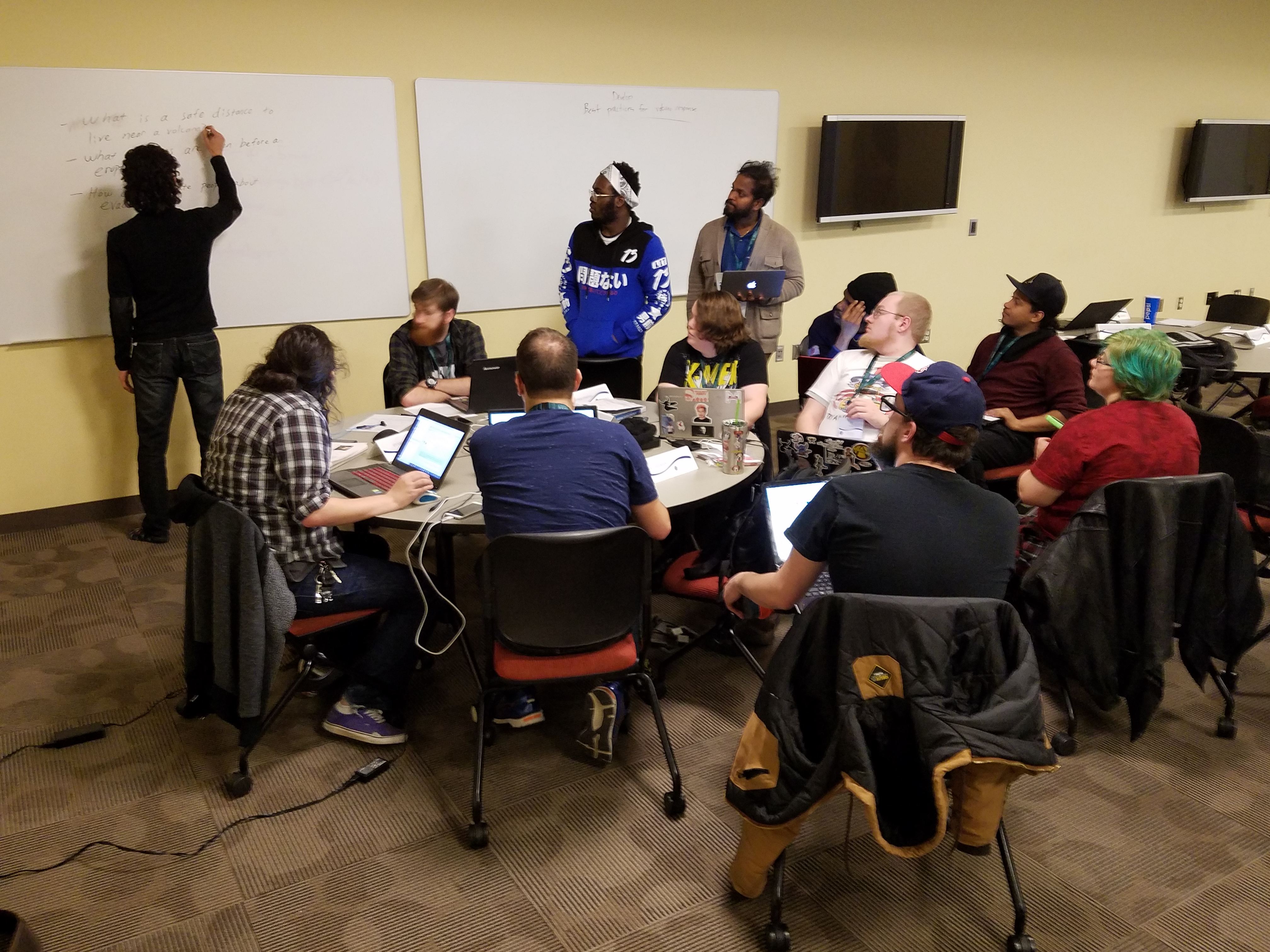 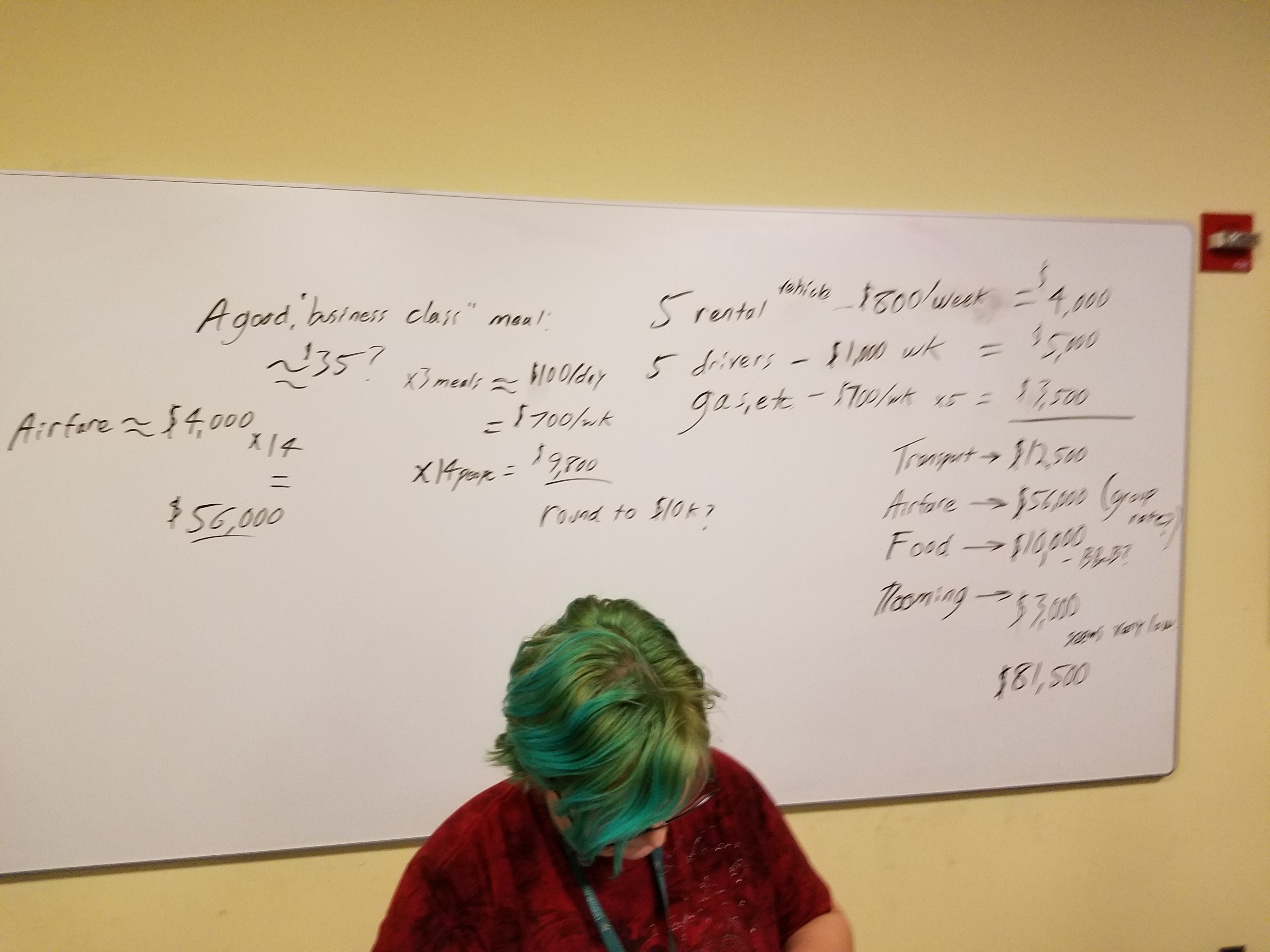 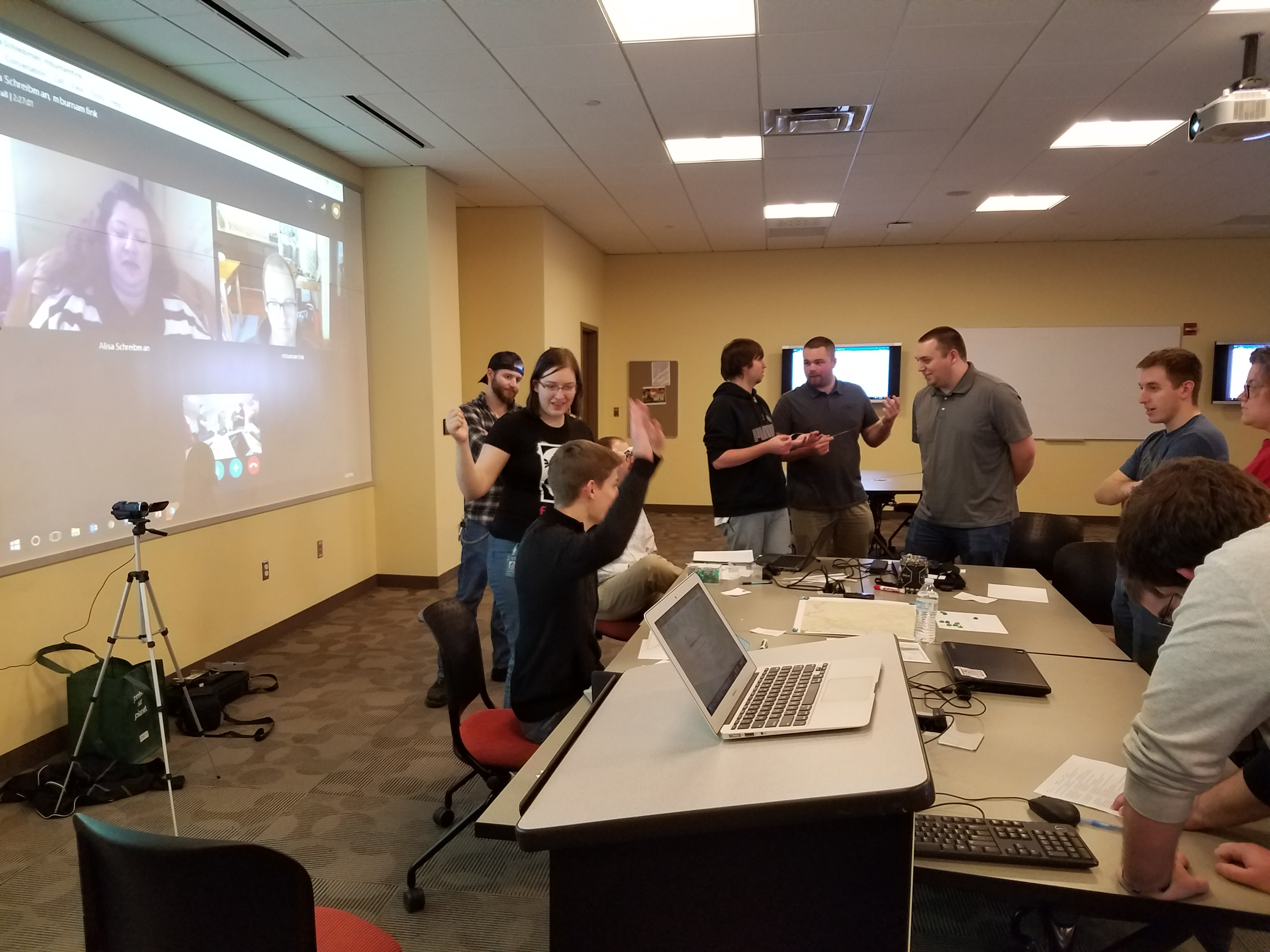 upper division course
This course is built on three pillars: Actualities, Alternatives, and Aspirations. 

Actualities are current processes, laws, customs, scientific understandings, and technologies. 
Alternatives are novel ways of solving social and material problems.
Aspirations are guiding ethical principles, goals, and visions for a better world.
global humanitarianism
In this course, students will develop scenario planning abilities and crisis response skills through an immersive, interdisciplinary, team-based experience. 

In modeling events such as disease outbreaks, climate change, natural disasters, political unrest, and economic disruption, students will practice real-world techniques applicable to many contemporary situations in business, government, and NGOs.

 Students will propose responses to emerging global issues developed through refining and applying research strategies, critical and ethical reasoning, and communication skills.
a day in the life
agenda
5 minute culture: farming in Iceland
OODA reminder 
IC recap: Saturday Week 1
RP: Sunday Week 2 onward
5 minute science: Katla system
5 minute science: Jökulhlaups
assignments for Thursday
5 minute culture: farming in Iceland
42:30 – 49:30
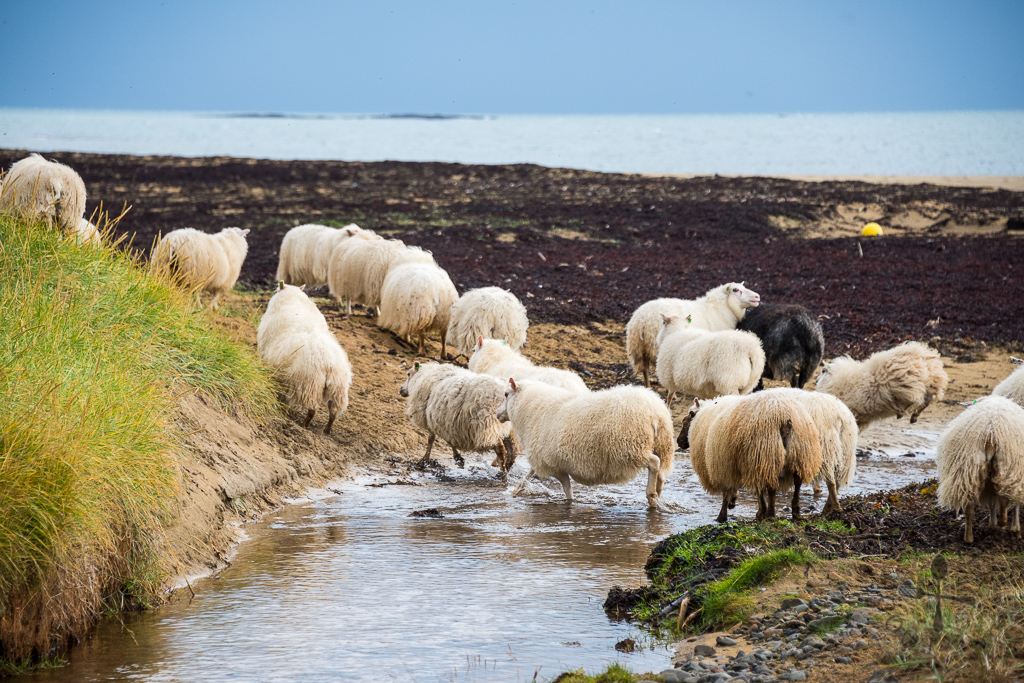 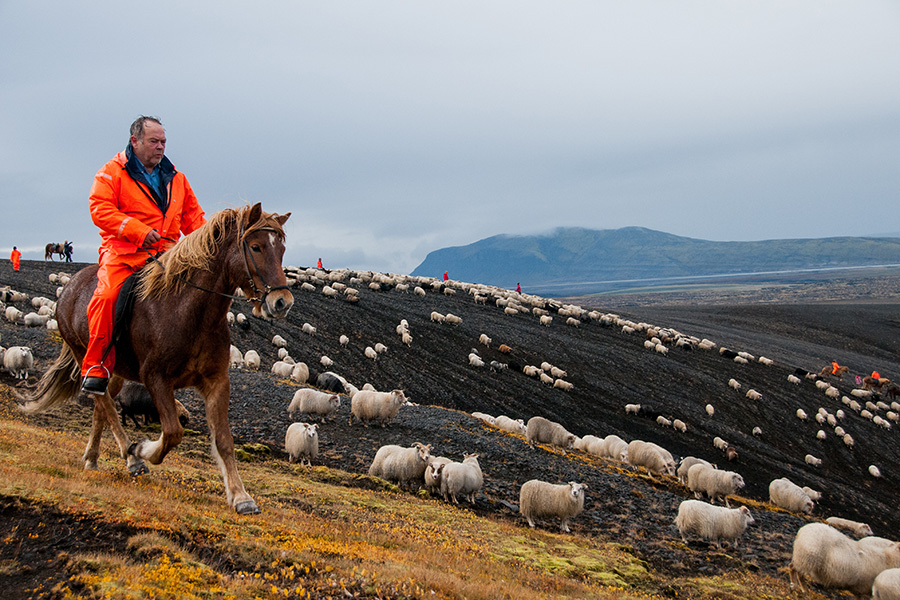 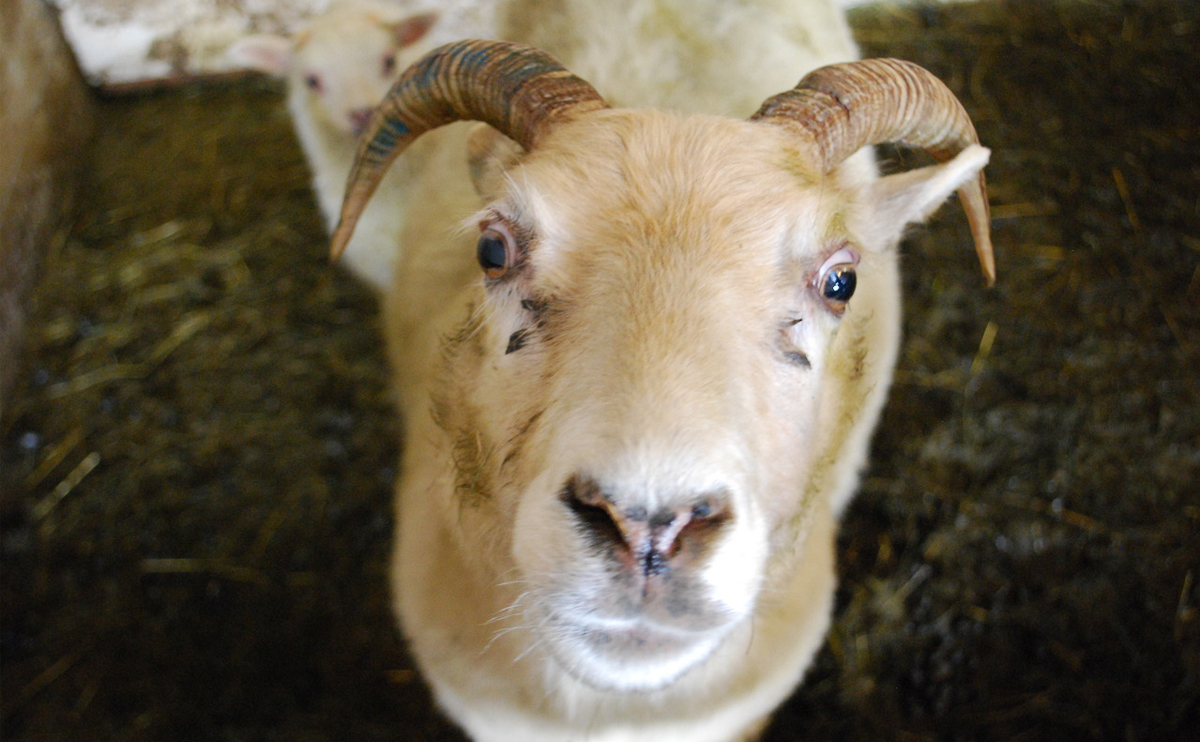 the OODA loop – dummies version
OODA in SimGlobal rp
OBSERVE: Get up to speed on what’s happening in the world 
Ask questions
Research
Do what you need to get the info you want
ORIENT: Think about what needs to be done 
Cooperate with your team
Plan ahead
DECIDE: choose what your character will try 
Look at your specialties and those of your teammates
ACT
OODA in SimGlobal rp, cont.
Tell the story of what your character does (act)
Take turns
Talk to the GM about what your character does and how they apply their skills
Listen while others describe their actions- they may surprise you
The GM will resolve the action and deliver outcomes
During lulls, you or your character should work on your long-term project
recap
Saturday 27 January
IC scenario
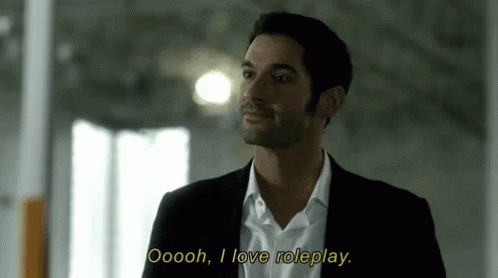 Sunday, January 28
Reykjavik Team
[Speaker Notes: Use evocative languages/all five senses to bring them from RL to RP.]
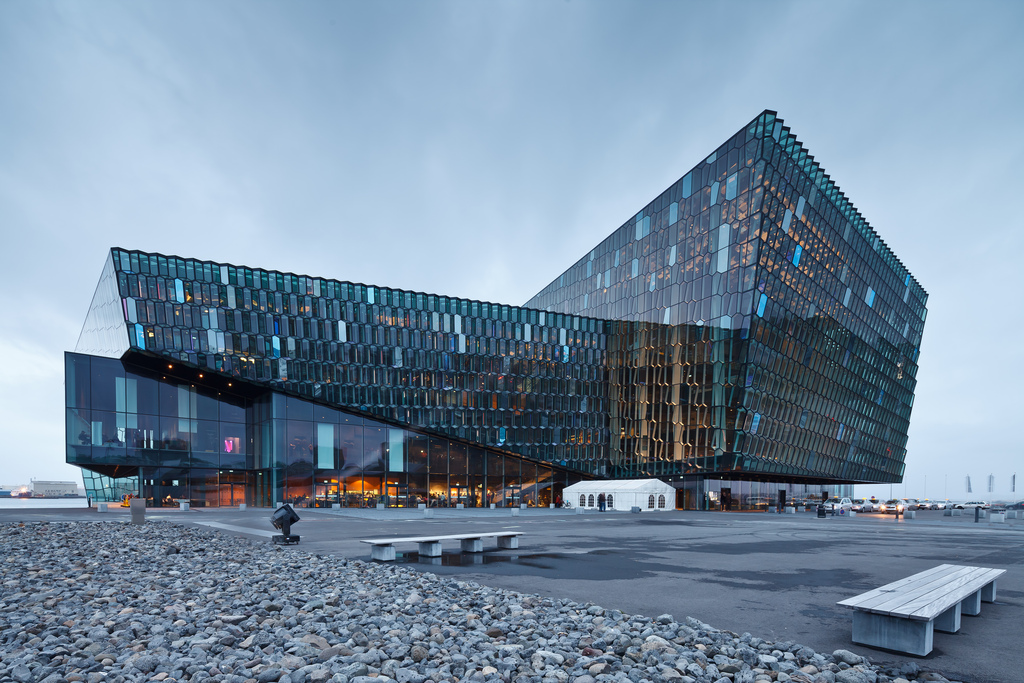 https://en.harpa.is/harpa/conference-and-concert-halls/
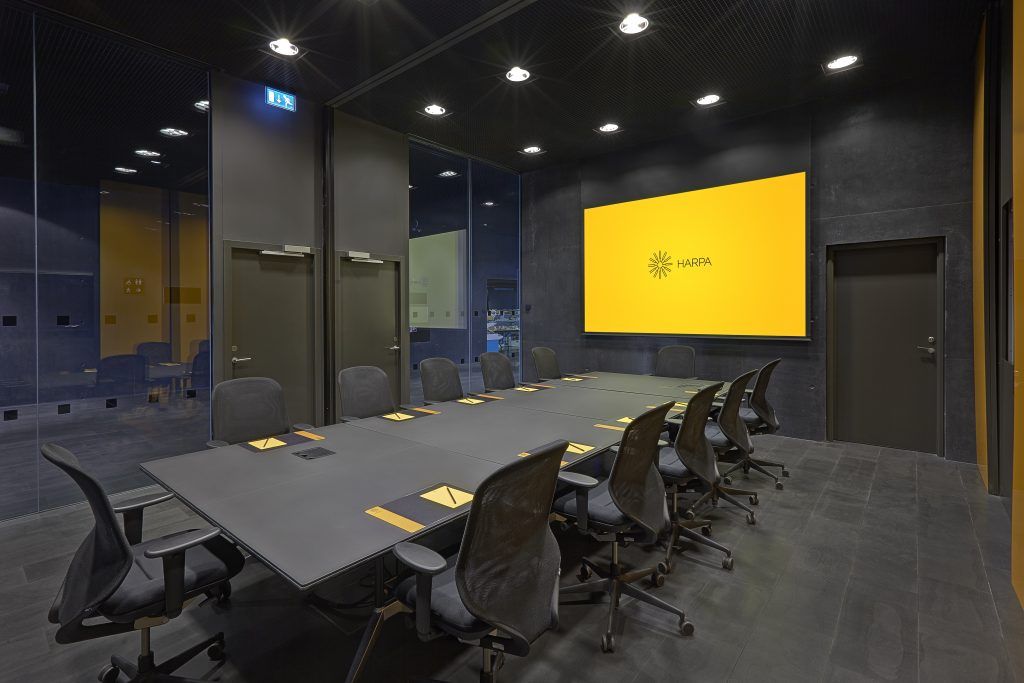 5 minute science: Katla system
Katla Volcanic System
HIstory of the Katla Volcano
Katla is a large volcano in southern Iceland. It is very active; twenty eruptions have been documented between 930 and 1918, at intervals of 13–95 years. It has not erupted violently for 100 years, although there may have been small eruptions that did not break the ice cover, including ones in 1955, 1999, and 2011.  It is currently one of the most likely of Iceland’s volcanoes to erupt in a large event in the near future.
Last large/violent eruption‎: ‎October to November 1918
Elevation‎: ‎1,512 m (4,961 ft)
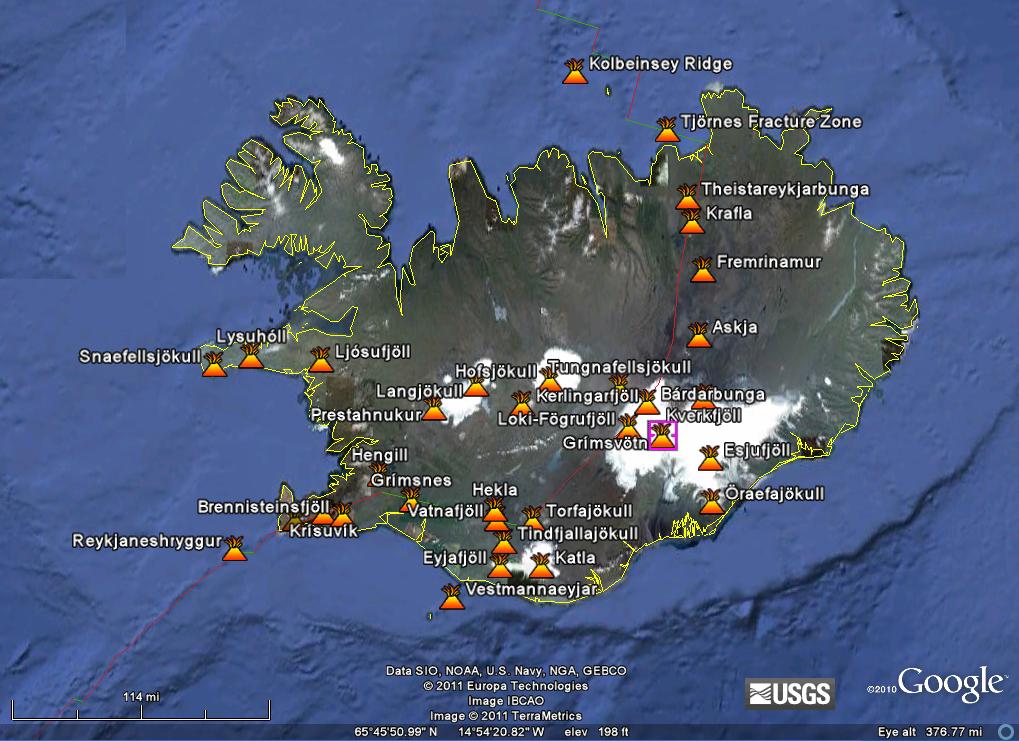 Volcanoes of Iceland
Katla System
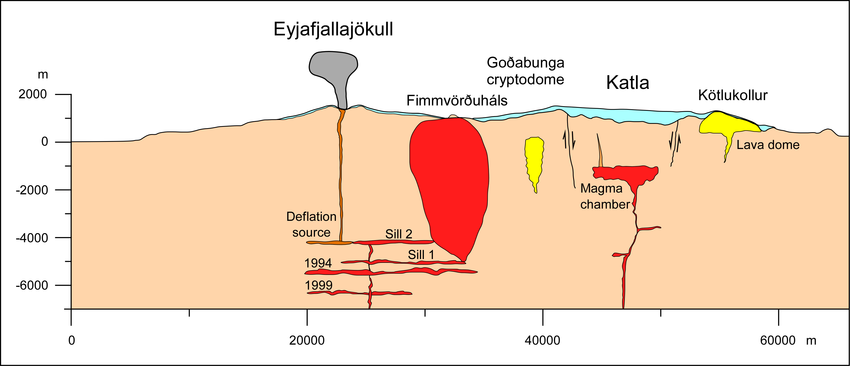 Cross  Sectional  View  of  the  Katla  Volcanic  System
Sequence of Events in a Volcanic Eruption
Pre-Eruption
Increase in Seismic Activity
Vertical crustal deformation as seen in GPS data as skin stretches
Potential for jökulhlaup development - glacial outflow due to geothermal heating of the volcanic ice cap

During Eruption

Lava flow
Potential Lahar Development
Tephra/Ash Cloud Formation
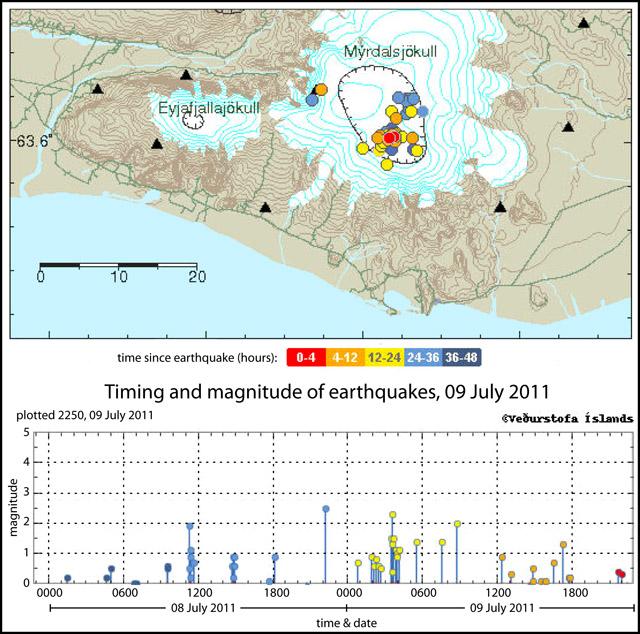 Earthquake swarms during a small
Eruption at Katla, July 9, 2011
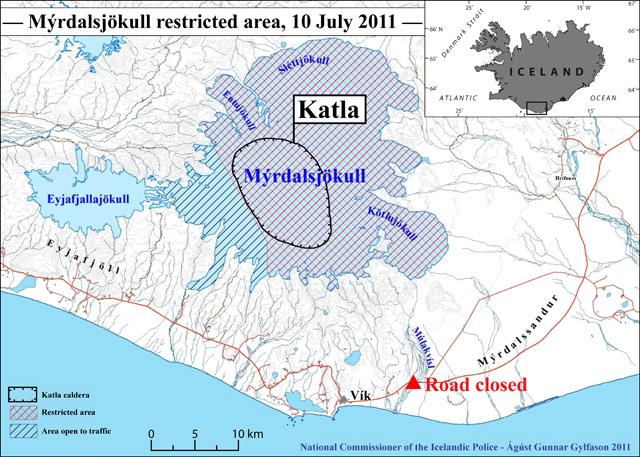 Myrdalsjokull Ice Cap potential jökulhlaup

Katla
Eyjafjallajokull Volcanoes 

Restricted
Area Map during the July 2011 Katla Eruption
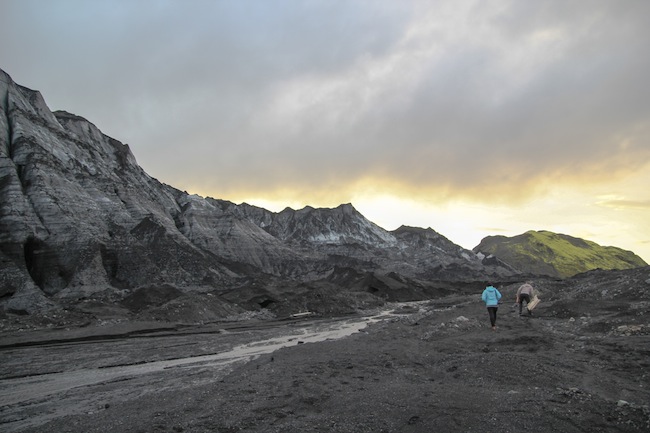 field team
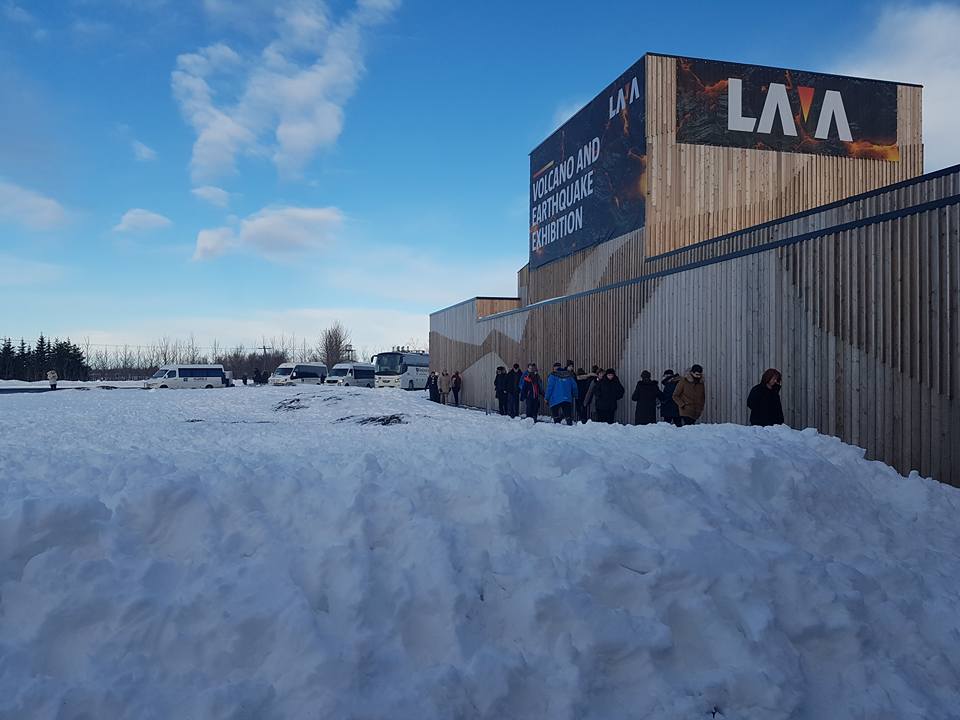 5 minute science: Jökulhlaups
Science Short : What is a Jokulhlaup?
A jökulhlaup (Icelandic pronunciation: ​[ˈjœːkʏl̥øip]) (literally "glacial run") is a type of glacial outburst flood. 
Icelandic term that has been adopted in glaciological terminology in many languages. It originally referred to the well-known subglacial outburst floods from Vatnajökull, Iceland
Describes any large and abrupt release of water from a subglacial or proglacial lake/reservoir. 
Triggered by geothermal heating and occasionally by a volcanic subglacial eruption.
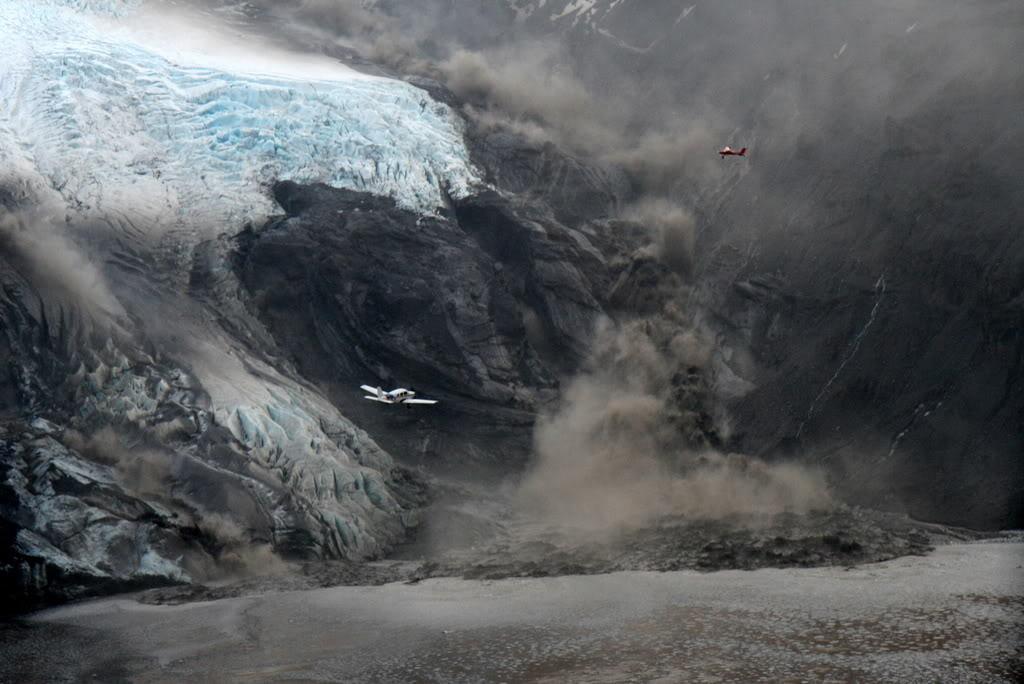 Jokulhlaup
Daring pilots approaching the melting glacier near Eyjafjallajökull eruption, 2010. Torrents of meltwater can be seen in the background from the melting glacier.
Eyjafjallajökull glacial flood (jökulhlaup) April 14th 2010
https://www.youtube.com/watch?v=fJII-u-41Lg
assignments for thursday
draft outline of consultancy report